Modernize Your SDLC
Deliver quality software faster with new tools and practices.
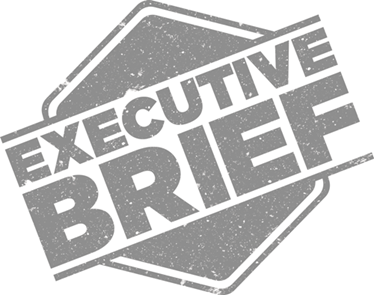 ANALYST PERSPECTIVE
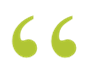 Organizations are motivated to adopt Agile and DevOps practices, thinking it will immediately improve product quality and speed of delivery. They quickly realized these methodologies and practices significantly widen existing software development lifecycle gaps and issues, especially if the right foundations and ownership are not first established. 

Good SDLC practices designed to globally streamline business value delivery and achieving technical excellence are fundamental pieces of effective and valuable product delivery for any organization.
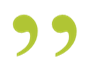 Andrew Kum-Seun, 
Research Manager, Application Development and Portfolio Management Info-Tech Research Group
Our understanding of the problem
Application directors implementing quality and product accountability throughout the various stages of their software development lifecycle (SDLC).
Application development managers looking to address key SDLC challenges and opportunities with good practices.
Define the criteria for successful and effective product delivery.
List the business and technical objectives of your SDLC practice.
Verify SDLC artifacts meet specified business and technical requirements through a diagnostic.
Address the most critical challenges with today’s good practices.
Identify opportunities to improve quality and throughput in the existing intake, analysis, build, and operate practices.
Strengthen cross-functional awareness and transparency by formalizing the SDLC roles and responsibilities, processes, tools, and technologies.
Product delivery teams who want to improve the effectiveness and efficiency of their SDLC practice.
Various business units and IT groups looking to understand the complexities, challenges, and activities of the SDLC practice.
Executive summary
Delivery quality and throughput go hand in hand. Focus on meeting minimum process and product quality standards first. Improved throughput will eventually follow.
Business integration is not optional. The business must be involved in guiding delivery efforts, and ongoing validation and verification product changes. 
SDLC must deliver more than software. Business value is generated through the products and services delivered by your SDLC. Teams must provide the required product support and stakeholders must be willing to participate in the product’s delivery.
Today’s rapidly scaling and increasingly complex products create mounting pressure on delivery teams to release new features and changes quickly and with sufficient quality. 
Many organizations lack the critical capabilities and resources needed to satisfy their growing backlog, jeopardizing product success.
SDLC is often viewed as a support capability rather than an enabler of business growth. It receives focus and investment only when it becomes a visible problem.
The increased adoption of Agile, DevOps, and other collaborative practices further complicates the SDLC as core fundamental practices are often overlooked and existing bottlenecks are magnified.
Standardize your definition of a successful product. Come to an organizational agreement of what defines a high-quality and successful product. Accommodate both business and IT perspectives in your definition.
Clarify the roles, processes, and tools to support business value delivery and satisfy stakeholder expectations. Indicate where and how key roles are involved throughout product delivery to validate and verify work items and artifacts. Describe how specific techniques and tools are employed to meet stakeholder requirements.
Focus optimization efforts on most affected stages. Reveal the health of your SDLC from the value delivery, business and technical practice quality standards, discipline, throughput, and governance perspectives with a diagnostic. Identify and roadmap the solutions to overcome the root causes of your diagnostic results.
The value of the SDLC stems from the successful delivery of working and valuable products to customers
The SDLC is a process that creates and ensures valuable software is delivered to customers. It contains a repeatable set of activities needed to intake and analyze requirements and requests in order to design, build, test, deploy, and maintain products.
Your SDLC is the foundation for flexible delivery and creating exceptional customer experience, not a box that constrains the experts on your team.
What is the SDLC?
The SDLC is a necessity for the successful delivery of feature, change, and project requests, whether you are running an Agile or Waterfall methodology or overseeing custom developed applications or off-the-shelf solutions. Efficient and effective SDLC practices are vital as products need to readily adjust to evolving and changing business needs and technologies while maintaining alignment to business standards and non-functional requirements.

However, investment in SDLC optimization is often low priority compared to other IT initiatives and trends (e.g. mobile development and DevOps).
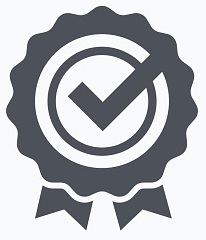 IT is expected to quickly deliver and support more products in a changing and complex environment
Product delivery teams must enable the organization to react to market needs and competitive changes in order to improve the business’ bottom line. Otherwise, the business will question the teams’ competencies.
The business is constantly looking for new and innovative ways to do their jobs better and they are expecting sufficient support from your technical teams. Since customer needs are rapidly changing and emerging technologies are evolving business operations, the business is depending more on high-quality products and IT services.

The increased stress from the business is widening the inefficiencies that already exist in software delivery practices, risking poor quality and delayed releases.

Being detached from the delivery process, business stakeholders do not fully understand the complexities and challenges of completing a release, which complicates the team’s communication with them when issues occur.
Organizations that view applications as effective and important
Only 20% of these organizations find their application development throughput highly effective. 
Source: Info-Tech Research Group
20%
Only 23% of these organizations find their application development quality highly effective. 
Source: Info-Tech Research Group
23%
Many of the Agile and DevOps delivery challenges reside within core SDLC practices
99%
Organizations are driving toward faster delivery cycles using Agile and DevOps practices. The business expects that the speed and responsiveness of product delivery will not come at the expense of quality. However, achieving both objectives is often a daunting task due to pre-existing challenges in fundamental SDLC capabilities.
of respondents face some kind of challenge with testing in Agile development.
Source: “World Quality Report 2017-18”
Many SDLC challenges faced in Agile development are foundational in any delivery practice.
Source: “12th Annual State of Agile Report,” 2018
In reality, most products are not well received
Software products are taking more and more out of IT budgets.
38% 
of spend on IT employees 
goes to software roles.
18% 
of opex is spent on 
software licenses.
33% 
of capex is spent on new software.
Source: Info-Tech’s Staffing Survey
Source: Info-Tech’s Budgeting Survey
Source: SoftwareReviews.com
40%
Only


of software is rated as both important and effective by users.
However, the reception and value of software products do not justify the money invested.
Source: Info-Tech’s CIO Business Vision
Many organizations cannot secure the funding and buy-in to invest in delivery enhancements
23%
Organizations often lack the cross-functional insights and relationships to properly structure and implement SDLC practices aligned to strategic and technical goals. This scenario often leads to applications leaders being unable to obtain the necessary buy-in to invest in SDLC enhancements and improve value delivery.
of organizations view IT as a trusted operator or better.
Source: Info-Tech CEO-CIO Alignment Diagnostics; N=739
Applications teams struggle to bridge and integrate their focus and priorities with stakeholders.
The business must see SDLC as a value generator – not just a cost center.
A clear link must be established to show how SDLC drives and supports business outcomes.
IT
Success
Business
SDLC should help the business achieve its goals.
Each party must understand what the other does.
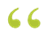 Chaotic and ungoverned development can be because of poor management or untrained delivery roles. You need to be skilled enough to choose the right SDLC practices for the situation you face and tailor them as your needs warrant them.
– Scott Ambler, Disciplined Agile, Inc.
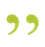 Poor cross-functional collaboration diminishes and undermines quality and throughput
Quality assurance (QA) and collaboration should begin on day one, but they are usually considered and implemented too late to be effective.
Ambiguous Requirements Definition
of organizations stated this factor was guaranteed to undermine quality.
62%
Poor Requirements Change Management
of organizations stated this factor was guaranteed to undermine quality.
47%
Testing is often blamed for delays in the continuous delivery pipeline, viewed as something that is necessary for quality but slows down projects. The reality is that it’s rarely the test team’s fault because traditional testing practices are too slow, manual, and unsystematic to be continuous. They allow an unacceptable number of defects to slip through the net to production, creating costly rework and harming quality.
– Tom Pryce, CA Technologies, 2017
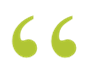 Execs Not Appreciating QA Practicalities
of organizations stated this factor was guaranteed to undermine quality.
Poor Collaboration Within/Between Teams
of organizations stated this factor was guaranteed to undermine quality.
38%
40%
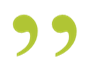 Source: Freeform Dynamics, 2018.
Teams are not well supported and trained to handle today’s delivery environment
Accelerated business deadlines and high request volumes are placing pressure on delivery teams that already lack key SDLC capabilities.
Lack of Processes
Lack of Expertise
Poor Communication
Lack of Tools
Without proper tools, teams will struggle to deploy products that are high quality, leading to significant rework for delivered applications. Poor tooling integration will break the traceability between requests and other development artifacts (e.g. test cases, code).
The disconnect between the requestor and teams can lead to the team’s assumptions about the scope or impact of the request, risking stakeholder satisfaction. Artifacts may not contain sufficient details for downstream teams if upstream roles are not consulted.
Without a defined, flexible, and continuously improved process in place, teams will deliver features and changes inconsistently and unaligned to current priorities, risking missed quality standards and accruing technical debt.
Without the proper knowledge sharing of systems and best practices amongst teams, delivery roles will take significant amounts of time to ramp up and understand how to address current delivery challenges.
“70 percent of change programs fail to achieve their goals, largely due to employee resistance and lack of management support…When people are truly invested in change it is 30 percent more likely to stick.”

Source: McKinsey & Company, 2015
Legacy system integration and APIs, fuzzy and changing requirements, and testing and QA were identified as top causes to complicated and delayed delivery of web and mobile applications.

Source: OutSystems, 2018
Well-developed and maintained products generate high IT satisfaction and strengthen IT’s reputation
Your products are the face of IT. IT success is dependent on the team’s ability to directly drive business satisfaction through the products they manage, the services they provide, and the efficiency of their supporting capabilities. Therefore, all enhancements to your products and supporting delivery capabilities must provide the services that are most important to the business.
Invest in the SDLC capabilities and services that drive the highest return on IT satisfaction with your products.
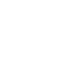 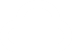 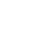 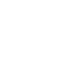 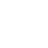 Project Delivery
Work Orders
Innovation
Leadership
Business Applications
Requirements Gathering
Retire
Intake
Reimagine your SDLC to accommodate today’s realities
The SDLC is often interpreted as a sequential process which creates siloed, one-and-done thinking about product delivery. Today’s products are subject to volatility and change, especially those with long shelf lives. This reality implies continuous product improvement but it doesn’t explicitly call it out, resulting in resource mismanagement for enhancements.
Test
Test
Test
Test
Test
Test
SDLC PROCESS
The SDLC is not a project delivery process; rather, it is a product delivery lifecycle. This lifecycle must accommodate today’s realities: changing business priorities and constant product modifications. Its execution should be flexible to the desired methodology, whether that be Waterfall or Agile, and various types and sizes of changes.
Take a global approach to your SDLC modernization
There are multiple schools of thought for optimizing the SDLC – optimize locally (by stage) and optimize globally. Info-Tech recommends a global optimization approach.
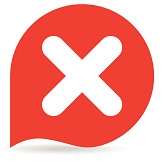 LOCAL OPTIMIZATION
An approach to optimization that focuses on optimizing stage-based activities, rather than considering the holistic impact that these changes may have on other activities throughout the SDLC. Taking this approach can artificially create bottlenecks if downstream teams cannot accommodate the increased loads and aggressive expectations.
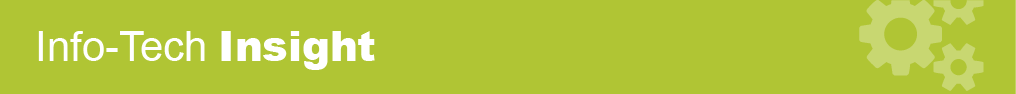 The very act of assessing local optimizations against the overall SDLC will bring teams together and facilitate better communication. It may lead some teams to consider optimizing their own processes to support other non-team members. To manage disagreements, keep your teams focused on the big picture and state how a given change, and everyone’s contribution, is helping to reduce waste for the business.
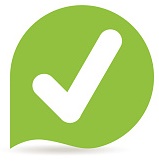 GLOBAL OPTIMIZATION
A global approach to optimization focuses on the increased value across the entire SDLC process, not just local areas. This approach emphasizes communication, collaboration, transparency, and traceability across each stage of the SDLC to ease the movement of artifacts from stage to stage.
Increase delivery success by integrating the business and IT in your SDLC
Stakeholders and Customers
IT
Effective SDLC practices seek to promote improved relationships among IT, the business, and customers, a critical driver for business satisfaction.
COLLABORATION
COMMUNICATION
INTEGRATION
Collaboration
Communication
Integration
IT, the business, and customers working together through all stages of the SDLC, from intake to maintenance and operational support. The goal is to ensure risks and dependencies are realized before work is committed.
Prioritize high-value modes of communication to break down existing silos and create common understanding and alignment across business and delivery functions. This approach increases transparency and visibility across the entire SDLC.
Explore methods to integrate the workflows, decision making, and toolsets among the business, IT, and customers. The goal is to become more reactive to changes in business and customer expectations and more proactive to upcoming trends.
Focus your SDLC definition on the delivery of business outcomes through valuable artifacts
Start your SDLC definition with the artifacts to ensure the generated outputs are valuable and satisfy a defined need. Use Info-Tech’s metamodel to derive the right SDLC techniques that generate value.
How Do You Use the Metamodel?
Value
Need
Product, business, or IT needs define the constraints and scope of an artifact, such as a functional requirement.
A given role completes a specific task using a technique that produces an artifact. For example, a product owner (role) employs journey mapping (technique) which uses product design (task) to produce a wireframe diagram (artifact). The role does not necessarily own the practice.
An artifact can be used by the same role that produced it initially, or it can be used by another role.
There are multiple techniques that can be used to complete a given task, but the most appropriate technique depends on the team culture, task workflow, and role mindsets. 
The value of an artifact stems from the technique producing it and the need it justifies.
justifies
defines
generates
Artifact
used by
produces
is contained within a
employs
Role
Technique
Practice
completes
Task
Center your SDLC capabilities around a widely accepted definition of product, quality, and practice objectives
The success of your SDLC practice is defined by its achievement of your holistic SDLC vision and goals centered on the delivery of the right products and delivering the products right.
Product Value Delivery – Assures the accuracy and alignment of the committed feature and change requests to what the stakeholder truly expects and receives. Metrics: Revenue, costs, business productivity, and product satisfaction.
Throughput – SDLC delivers new products, enhancements, and changes at a pace and frequency satisfactory to stakeholder expectations and meets delivery commitments. Metrics: Number of releases, estimation accuracy, and burndown.
Discipline – Product delivery teams are motivated and empowered to adopt and follow through with SDLC practice changes. Metrics: Artifact reuse and team satisfaction.
Governance – Clear ownership and standardization of SDLC practice and products. Metrics: Stakeholder engagement, product satisfaction, and process repeatability.
Product Quality Standards – SDLC follows a set of development frameworks and standards defined, approved, and enforced by IT stakeholders to ensure the product is built right and involves the right perspectives. Metrics: Number of artifacts not meeting stage gates and artifact reuse.
Technical Quality Standards – Accommodates committed non-functional requirements within the stage’s outputs to ensure products meet technical excellence expectations. Metrics: Development churn, cost of quality, product support, and operations costs.
Info-Tech’s SDLC Practice Quality Framework
Practice Quality Standards
Governance
Technical Quality Standards
SDLC Success
Discipline
Product Value Delivery
Throughput
Achieve results by ensuring your SDLC goals and objectives are integrated into your business and IT vision
IT Implications
SDLC Goals and Objectives
IT Vision and Mission Statement
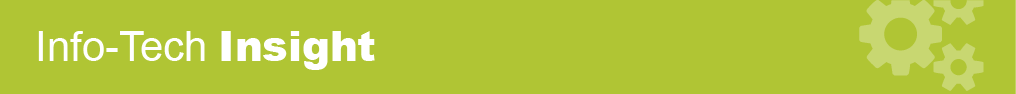 SDLC goals are high-level, specific objectives that the SDLC practice needs to achieve to reach the target state. 

SDLC goals begin a process of framing what your SDLC practice needs to be able to do in the target state. 

SDLC goals will help identify the target state SDLC capabilities and the initiatives that will need to be implemented to enable those capabilities.
Successful leaders are those who can set the vision and goals for the SDLC, are the key change drivers for practice improvements, and act as motivators in the face of failure. Managers must understand the importance of supporting SDLC change to remove the barriers and impediments that often come with it, and provide the necessary encouragement to keep the drive alive.
IT implications are derived from the business context and inform goals by aligning the IT goals with the business context. 

IT vision and mission statements are what your IT organization “aspires to be” and its “purpose.” Ensure your IT goals and objectives reflect these statements to generate alignment.
Source: Schiff, “8 strategies for achieving IT goals.”
Use Info-Tech’s approach to continuously improve value delivery in the right areas of your SDLC
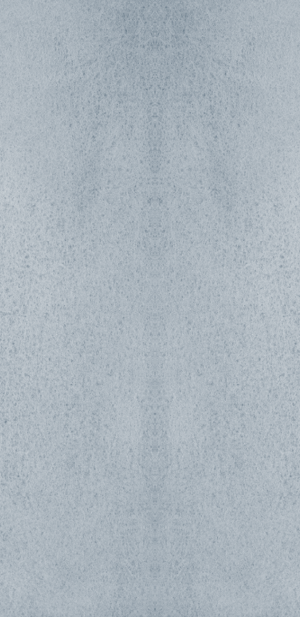 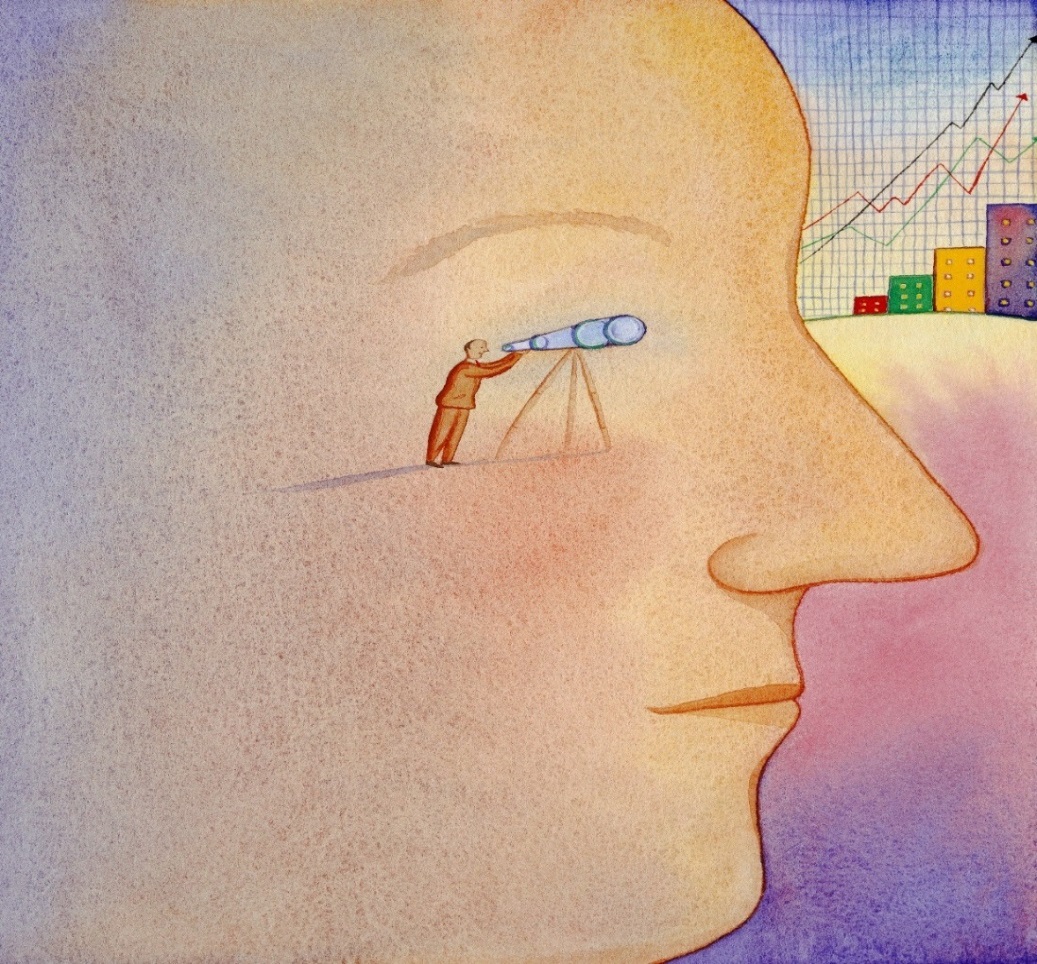 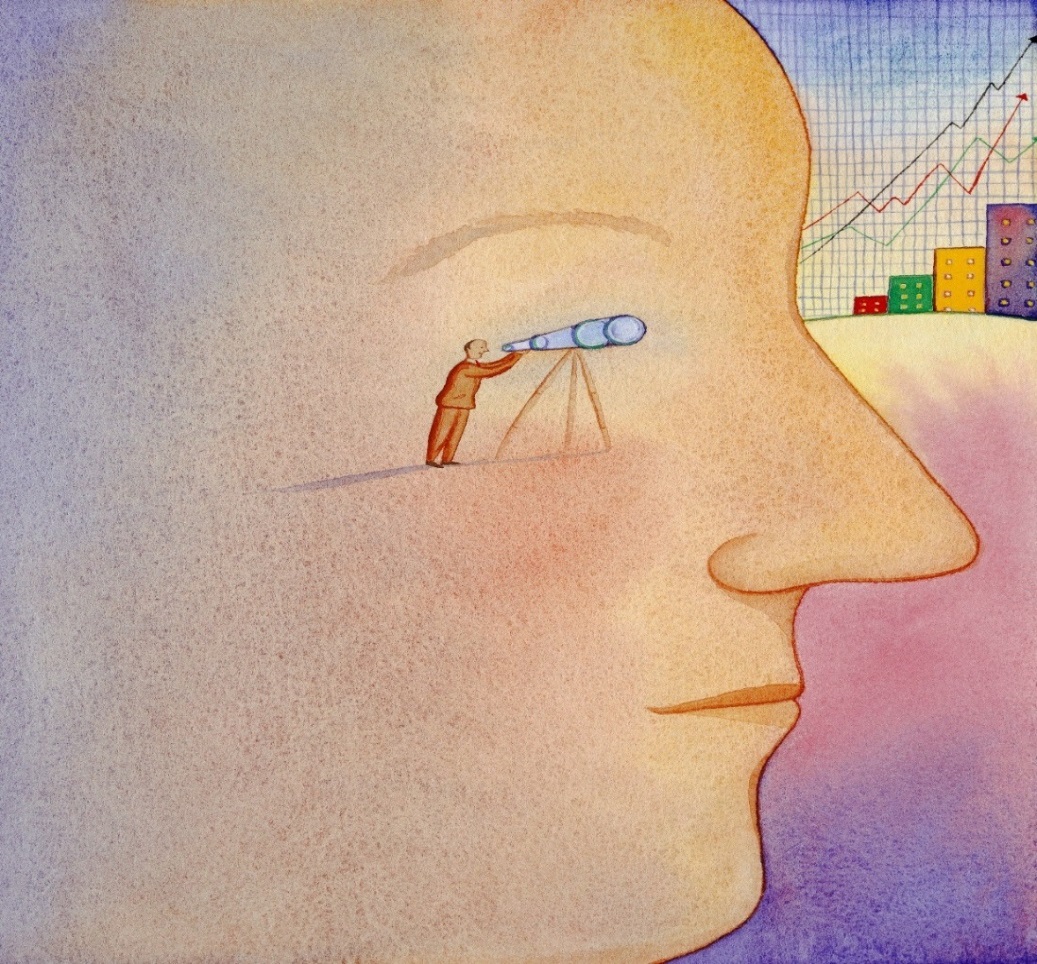 This blueprint will walk you through three phases:
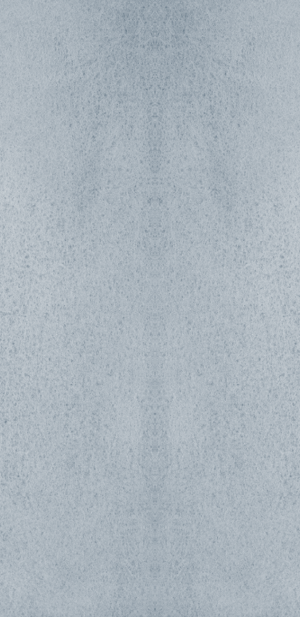 Phase 2: Diagnose Your SDLC
Phase 1: Set Your SDLC Context
Phase 3: Modernize Your SDLC
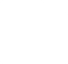 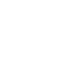 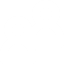 State the success criteria of your SDLC practice through the definition of product quality and organizational priorities. Define your SDLC current state.

Outcome: Ground stakeholder expectations and current state capabilities of your SDLC practice.
Build your SDLC diagnostic framework based on your practice’s product and process objectives. Root cause your improvement opportunities.

Outcome: Recognize the value your SDLC brings to your organization and how decisions impact organizational priorities.
Learn of today’s good SDLC practices and use them to address the root causes revealed in your SDLC diagnostic results.

Outcome: Mature your SDLC practice in the areas where the most benefits can be seen.
Use your SDLC to realign key services and capabilities to actual business priorities
Reported Importance
Actual Importance
Business leaders misjudge which services really matter to them.
1
1
2
2
3
3
4
4
5
5
6
6
Rethink your priorities. Invest in SDLC capabilities that lever the factors that drive the highest return on IT satisfaction.

Projects, work orders, and business applications within your delivery team will drive IT satisfaction.
7
7
8
8
9
9
10
10
11
11
12
12
Info-Tech Business Vision SurveyN=39,000+ employees from 700+ organizations
Overrated Services
Underrated Services
Take a strategic approach to your SDLC so that you shine the right light on your delivery teams
Improve Business Application Satisfaction by
Optimizing Work Order and Project Delivery
Your SDLC strategy defines an actionable plan intended to improve the efficiency and effectiveness of product and change delivery through strategic implementation of optimization initiatives in the right areas. This strategy instills confidence that you have your stakeholders’ needs in mind.
79%
of organizations with high application suite satisfaction also see high satisfaction of IT’s ability to align itself and support business goals.
Source: Info-Tech; N=230
N=839 organizations from ITRG’s CIO Business Vision Diagnostic
Overall Projects is the average of completed IT projects and IT project availability.
Overall Work Orders is the average of effective work orders and timely work orders.
Build your SDLC capabilities around good practices
Product delivery requires a core set of SDLC capabilities centered on global awareness, just enough documentation and analysis, and collaboration.
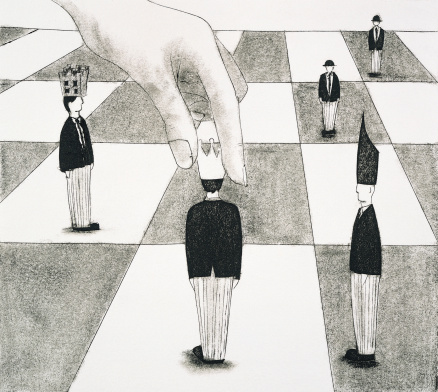 Strategy and planning, including the intake, analysis, and planning of requirements, and allocation of resources to begin delivery.
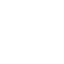 Design and delivery, including architecture design, coding, testing, and releasing of products aligned to functional and non-functional requirements.
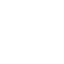 Reporting and analytics, including communication, dashboards, and product satisfaction and adoption.
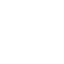 Practice management, including tool management, continuous improvement, product and process ownership, CoE, and artifact management.
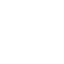 Use Info-Tech’s template and tool to document your SDLC strategy
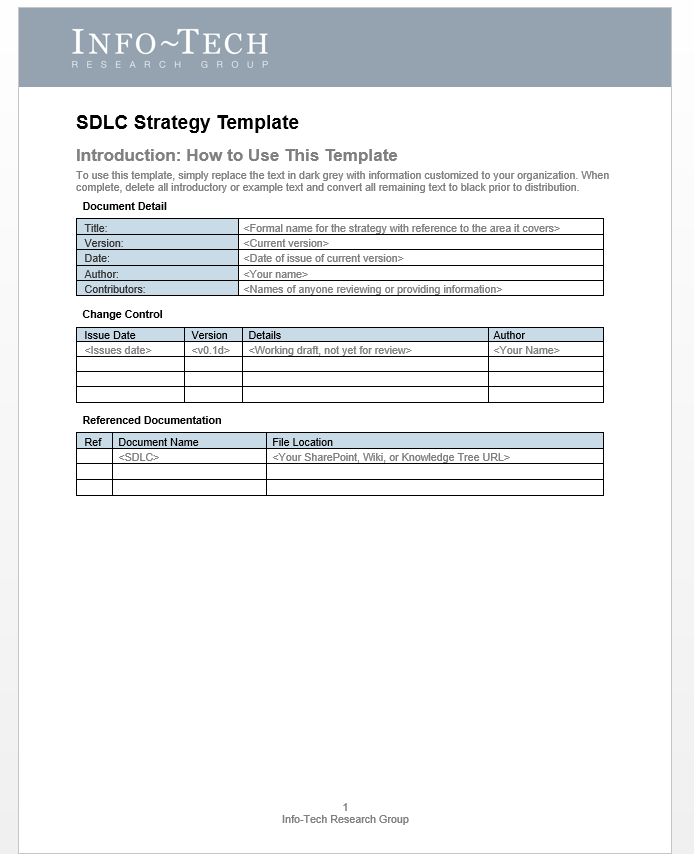 Leverage Info-Tech’s SDLC Strategy Template to ensure your product delivery and management teams and stakeholders understand the priorities and rationale behind the initiatives and plans to optimize your SDLC practice. 

Goals:
Standardize your product and quality definitions.
Understand the business and IT objectives that define SDLC success through business value sources.
Rationalize the initiatives to optimize your SDLC practice. 
Document your SDLC governance model (roles and responsibilities, process flow, and tools).
INFO-TECH DELIVERABLE
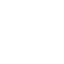 Use Info-Tech’s SDLC Diagnostic Tool to identify the key challenges and opportunities in your SDLC practice that must be addressed in your strategy.
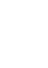 See the benefits of applying the right QA, throughput, discipline, and governance practices
Your optimization initiatives are designed to balance your modern SDLC practices with the operational, technical, and political constraints of your organization. With the right practices, governance, and organizational buy-in, you can convert several key delivery challenges into value-generating opportunities. Be realistic in building the case for your SDLC modernization.
SDLC Optimization Focus
Recognize throughput and quality go hand in hand
Info-Tech’s research shows application development throughput can benefit from effective application development quality. Build quality into each aspect of your SDLC and speed will follow.
There is a statistically significant positive correlation between application development throughput effectiveness and application development quality effectiveness.
Why Is There a Correlation?
Upstream recognition of quality issues and risks minimizes the increased cost to address these issues and risks downstream.
Having a clear understanding of the business and architectural rationale behind development decisions ensures the right product is built.
Efforts are focused on the most critical scenarios and valuable items.
Reduce rework and maintenance post-production.
Build your SDLC optimization roadmap around core principles
Info-Tech recognized successful organizations defined their SDLC practice around four key principles:
Many of Info-Tech’s members discovered the cause of their SDLC challenges were rooted in core delivery capabilities.
A public school board integrated QA practices within their SDLC to improve value delivery
CASE STUDY
Industry
Source
Education
Info-Tech Workshop
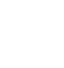 SDLC Optimization Roadmap
Public School Board Vision
A public school board undertook a series of SDLC optimization initiatives to achieve their IT vision: “Our vision is to collaborate as strategic partners to deliver innovative, reliable, and adaptable solutions that will enable all learners to reach higher levels of success through equitable access to technology.”
Practice Objectives
Meeting this vision first required the school board to define a set of SDLC goals and objectives:
Integrate QA in each stakeholder, end user, and delivery role.
Identify and address defects before go-live.
Apply a QA approach that is strategic, robust, and ensures technical excellence across the school board.
Deliver operational excellence with modern and reliable services.
Current State Analysis
This school board conducted a SWOT analysis to recognize the key issues and opportunities that must be addressed. Using these insights, an SDLC optimization roadmap was developed to meet their vision and objectives.
Finalize QA and SDLC strategies, and communicate these outcomes to teams.
Form tooling committees to define tool standards and governance.
Formalize QA and SDLC practice, and acquire commitment from leadership.
Standardize common templates.
Integrate team leads to disseminate and adopt shared practices.
Design and implement a Center of Excellence to support shift-left thinking and reinforce QA importance.
Use these icons to help direct you as you navigate this research
Use these icons to help guide you through each step of the blueprint and direct you to content related to the recommended activities.
This icon denotes a slide where a supporting Info-Tech tool or template will help you perform the activity or step associated with the slide. Refer to the supporting tool or template to get the best results and proceed to the next step of the project.
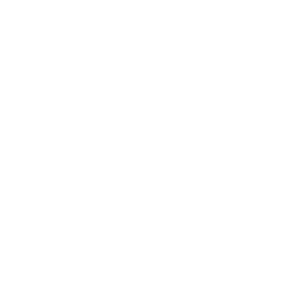 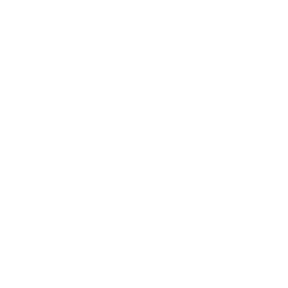 This icon denotes a slide with an associated activity. The activity can be performed either as part of your project or with the support of Info-Tech team members, who will come onsite to facilitate a workshop for your organization.
Info-Tech offers various levels of support to best suit your needs
Consulting
Workshop
Guided Implementation
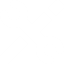 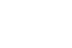 DIY Toolkit
“Our team does not have the time or the knowledge to take this project on. We need assistance through the entirety of this project.”
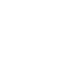 “We need to hit the ground running and get this project kicked off immediately. Our team has the ability to take this over once we get a framework and strategy in place.”
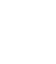 “Our team knows that we need to fix a process, but we need assistance to determine where to focus. Some check-ins along the way would help keep us on track.”
“Our team has already made this critical project a priority, and we have the time and capability, but some guidance along the way would be helpful.”
Diagnostics and consistent frameworks used throughout all four options
Modernize Your SDLC – project overview
2. Diagnose Your SDLC
3. Modernize Your SDLC
1. Set Your SDLC Context
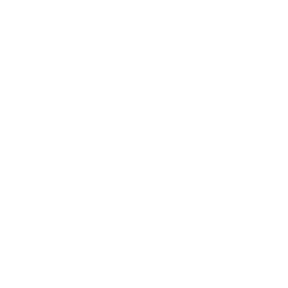 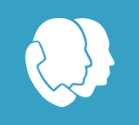 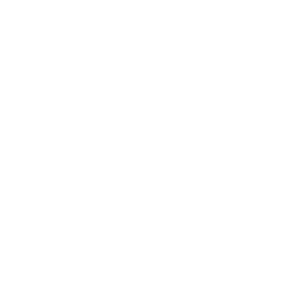 Modernize Your SDLC – workshop overview
Contact your account representative or email Workshops@InfoTech.com for more information.